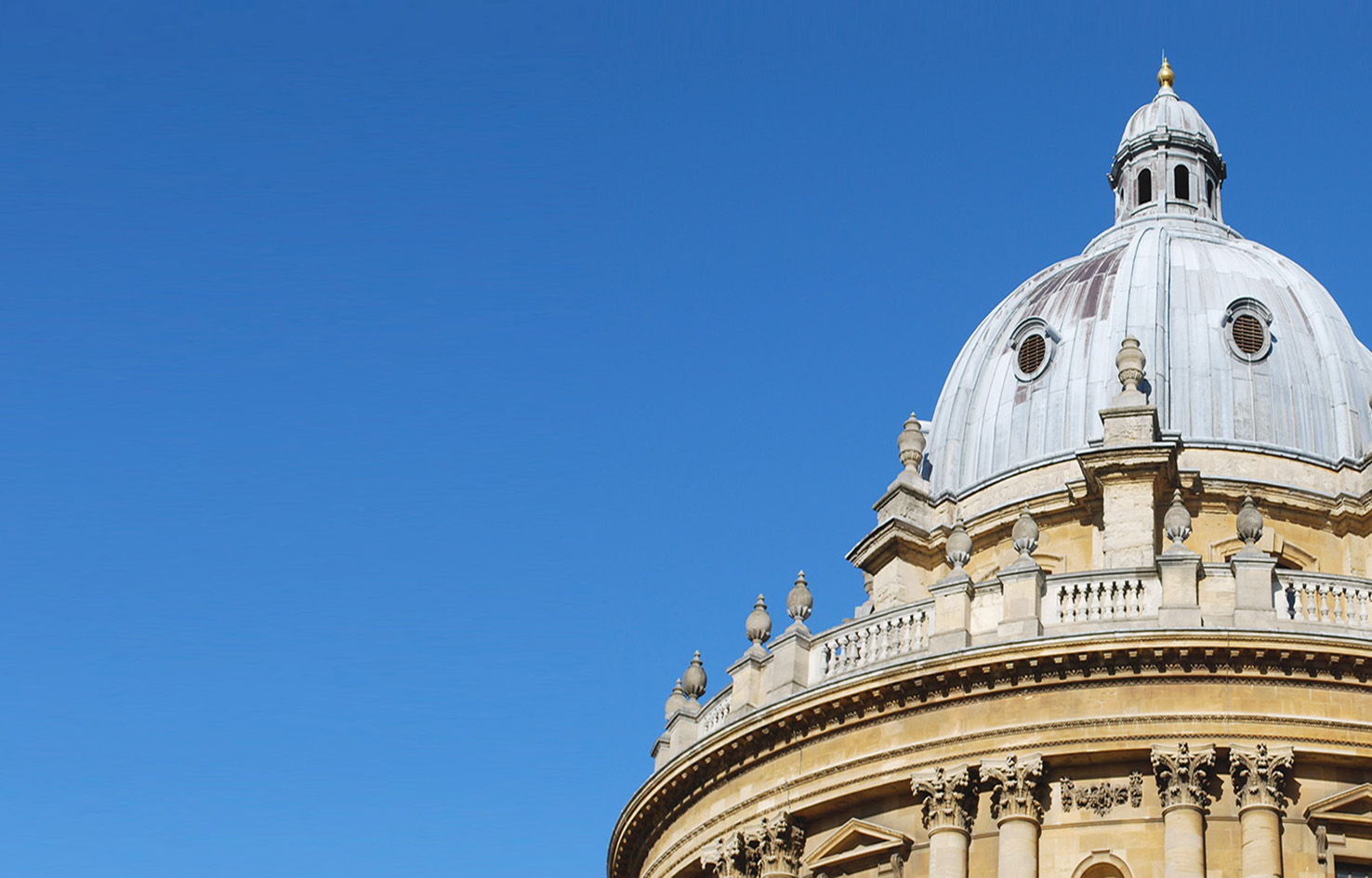 eExpenses Launch Event for Administrators


Oct 2021
Agenda
Background
Preparing for launch
Approve/Reject a Claim – demo
Expenses Principles and guidance
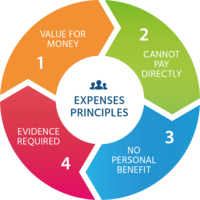 Value for money is achieved.
Expenses should only be used when it is not possible and/or practical for the University to pay for the good or service directly.
Costs incurred are for business purposes only, and the individual does not receive a personal benefit.
Only actual and evidenced costs are reclaimed.
Expenses | Finance Division (ox.ac.uk)
Claimants' Expenses Guidance | Finance Division (ox.ac.uk)
Departmental Expenses Guidance | Finance Division (ox.ac.uk)
eExpenses system
Benefits include:
Simpler process and increased transparency for expenses claims.
Quicker remuneration of expenses claims.
Better cost controls for budget-holders and administrators.
Ability to track claims
Fewer queries
Better data
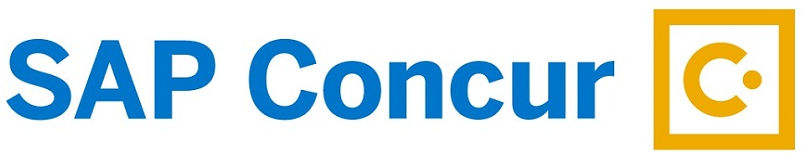 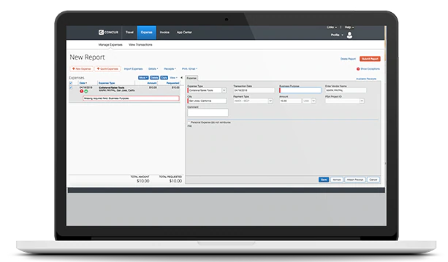 Launch timetable
18 October – available to Social Sciences departments
18 Oct to 1 Nov – Social Sciences go live
5 Nov – Project Board confirm go live to continue
15 Nov – available to the rest of the University
15 Nov to Easter 2022 – rest of University go live
Easter 2022 – old expenses form retired
Preparing for the launch
Preparing your claimants
Preparing yourselves and your teams
Review of admin roles
Go live checklist
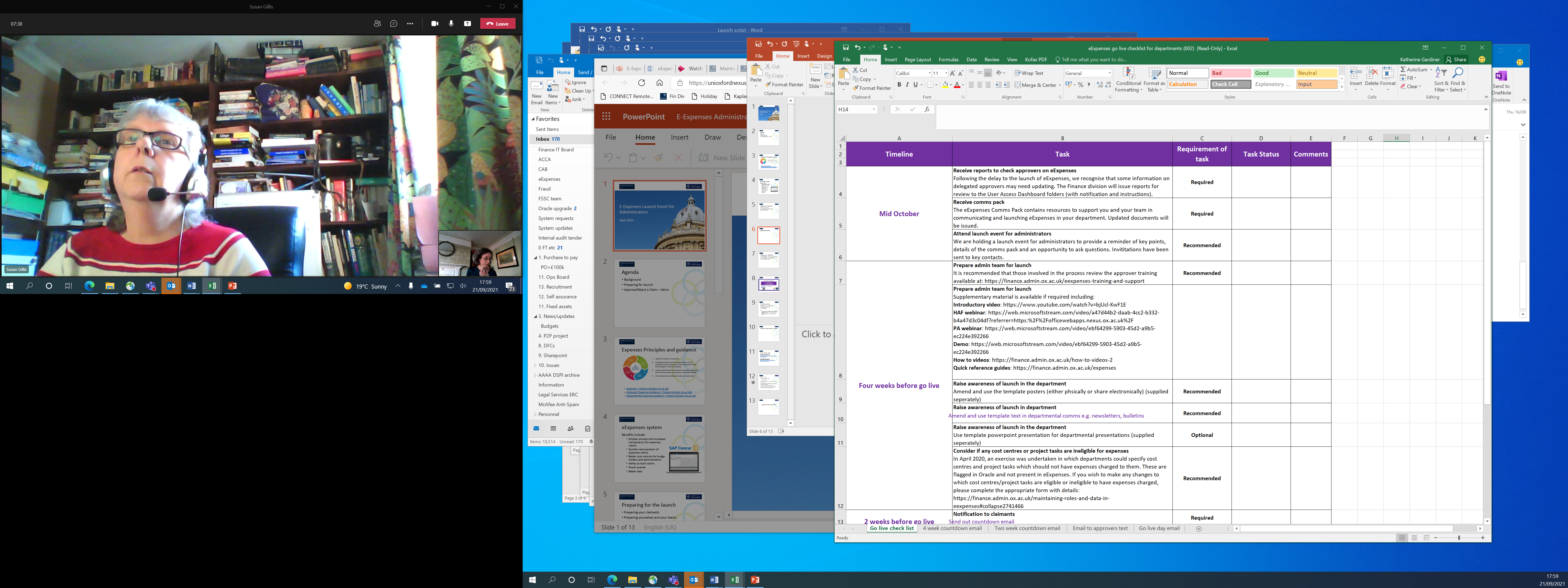 Preparing your claimants
Four weeks before – think about raising awareness
Two weeks before – issue countdown email
Go live – issue go live email
Launch sessions – please share the invitations and attend
Claiming expenses?
From date use  
SAP® Concur® eExpenses 
for most expense claims
Department contact:
[Insert local contact details]
More information:
https://finance.admin.ox.ac.uk/expenses
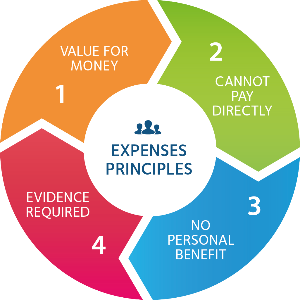 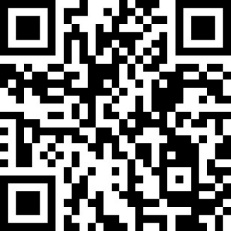 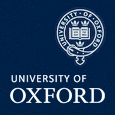 Preparing your claimants
Four weeks before – think about raising awareness
Two weeks before – issue countdown email
Go live – issue go live email
Launch sessions – please share the invitations and attend
Think about coding
Claimants can search for codes using either the code or based on the first word of the  GL cost centre name or project short name
TIP: Need to select whether you are searching by code or words
Preparing yourselves and your teams
Training: https://finance.admin.ox.ac.uk/eexpenses-training-and-support   
How tos: https://finance.admin.ox.ac.uk/how-to-videos-2 
QRGs: https://finance.admin.ox.ac.uk/expense 
Demo: https://web.microsoftstream.com/video/ebf64299-5903-45d2-a9b5-ec224e392266 
HAF webinar: https://web.microsoftstream.com/video/a47d44b2-daab-4cc2-b332-b4a47d3c04df?referrer=https:%2F%2Fofficewebapps.nexus.ox.ac.uk%2F 
PA webinar: https://web.microsoftstream.com/video/ebf64299-5903-45d2-a9b5-ec224e392266 
Introductory video: https://www.youtube.com/watch?v=bjUcl-KwF1E
Review of admin roles
Managing roles in eExpenses
Maintaining roles and data in eExpenses | Finance Division (ox.ac.uk)

Responsibilities of approvers:
How to review and approve expenses claims | Finance Division (ox.ac.uk)
Points to Consider
Check each individual line
For valid receipts
Appropriateness 
Has a valid justification been included in the comments?
Are any attendees appropriate to a Business Entertainment claim?
Is any mileage claimed reasonable?
Have appropriate documents for a mileage claim been seen in the Department?
Approve/Reject a Claim Demo